Kehlkopf – DZ II.
Dr. Altdorfer
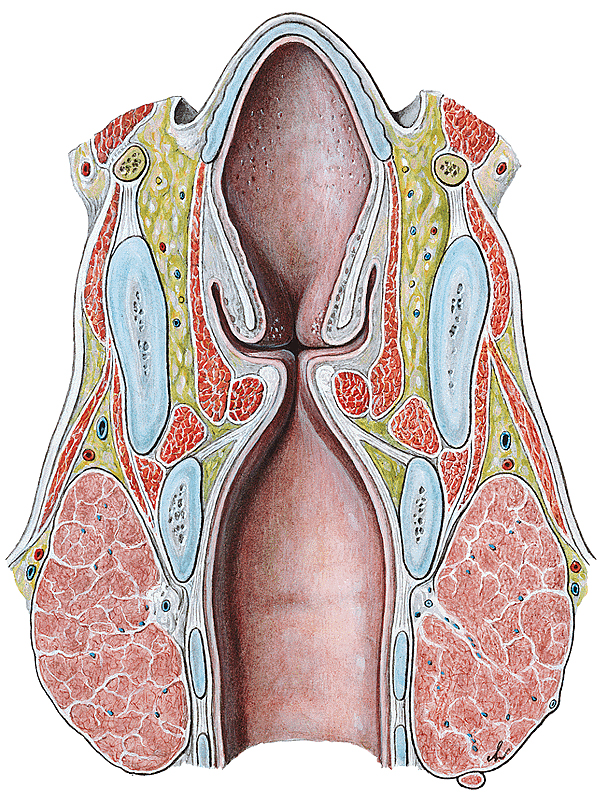 Kehlkopf (Larynx):

Phonation
Atmung
Husten
Bauchpresse
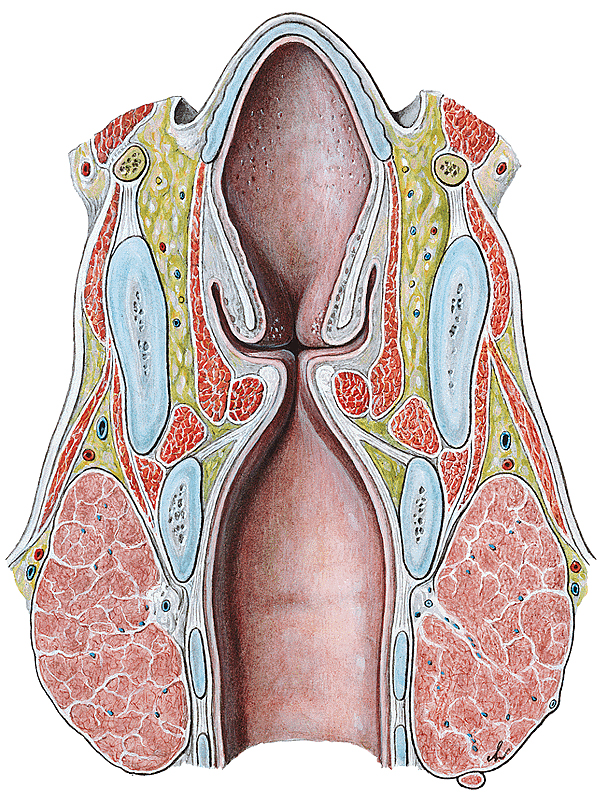 medizinische Bedeutung
z.B.:
lockere Submukosa (Ödem!)
Onkologie
Beatmung von Patienten (Koniotomie,
Intubation)
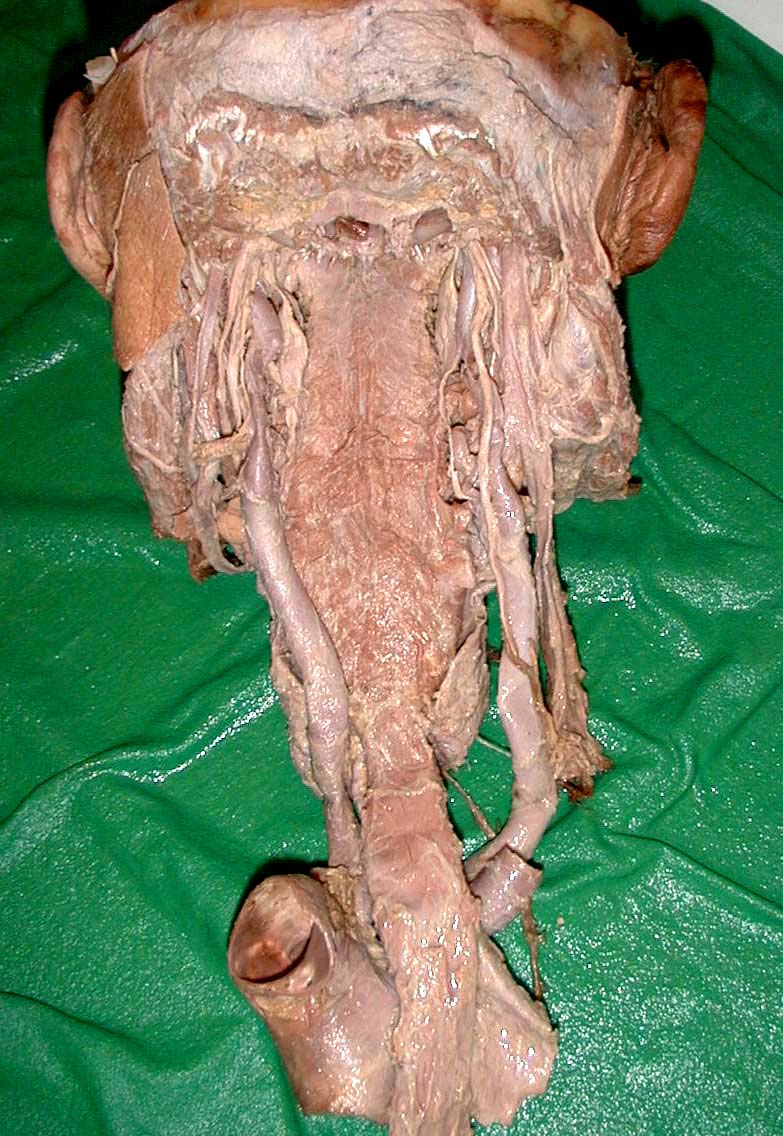 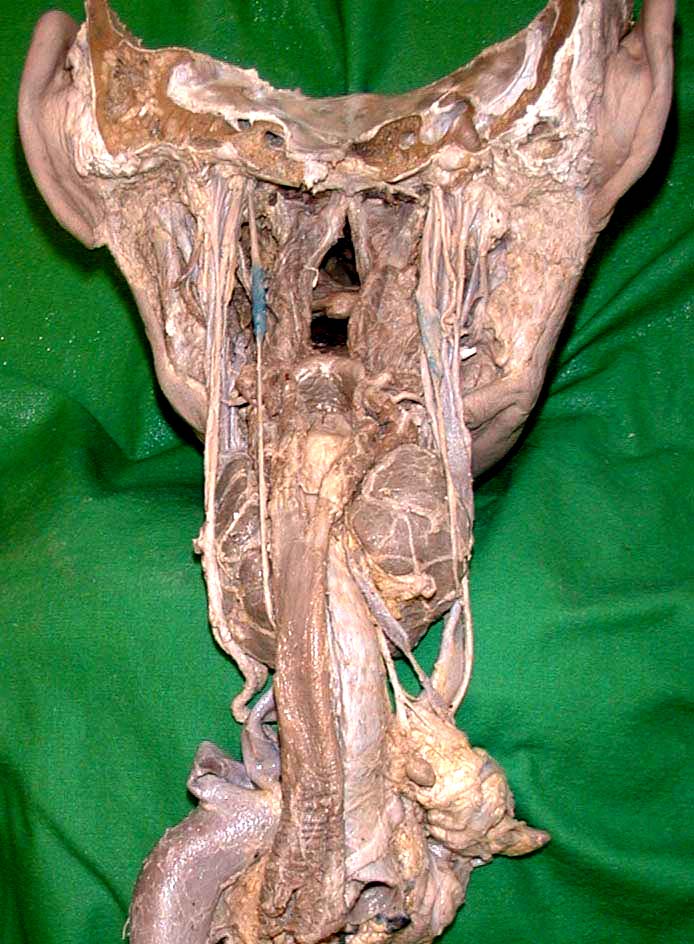 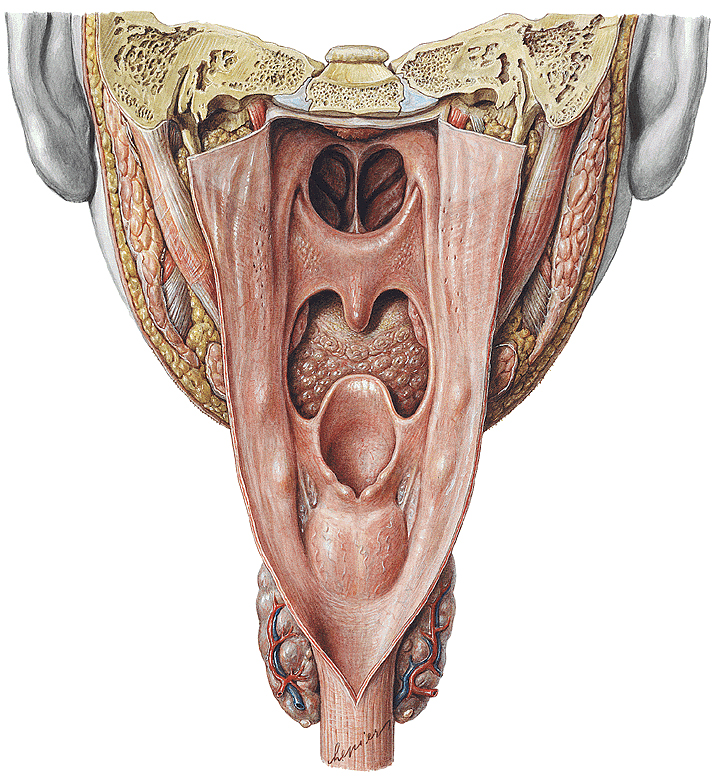 Pharynx, Larynx
Plica aryepiglottica
ADITUS
LARYNGIS
Recessus piriformis
Tuberculum corniculatum 
et cuneiforme
Incisura interarytenoidea
Larynx
MEMBRANA FIBRO-ELASTICA LARYNGIS
Epiglottis
Membrana 
quadrangularis
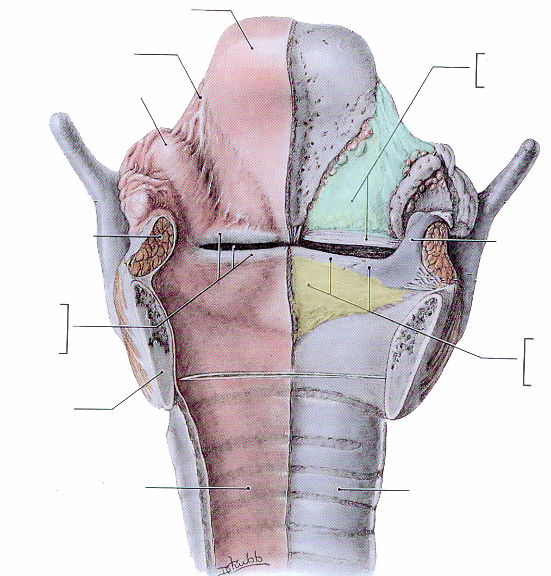 Plica aryepiglottica
Tuberculum cuneiforme
Ligamentum vestibulare
M. arytenoideus
Cartilago arytenoidea
Plica vestibularis
Ventriculus laryngis
Plica vocalis
Processus vocalis
Ligamentum vocale
Mb. triangularis,
Conus elasticus
Lamina cricoidea
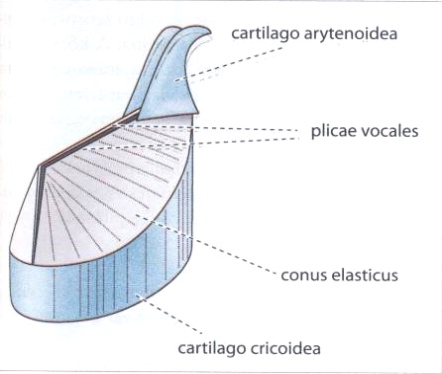 Trachea, Schleimhaut
Tracheaknorpel
SCHLEIMHAUTRELIEF
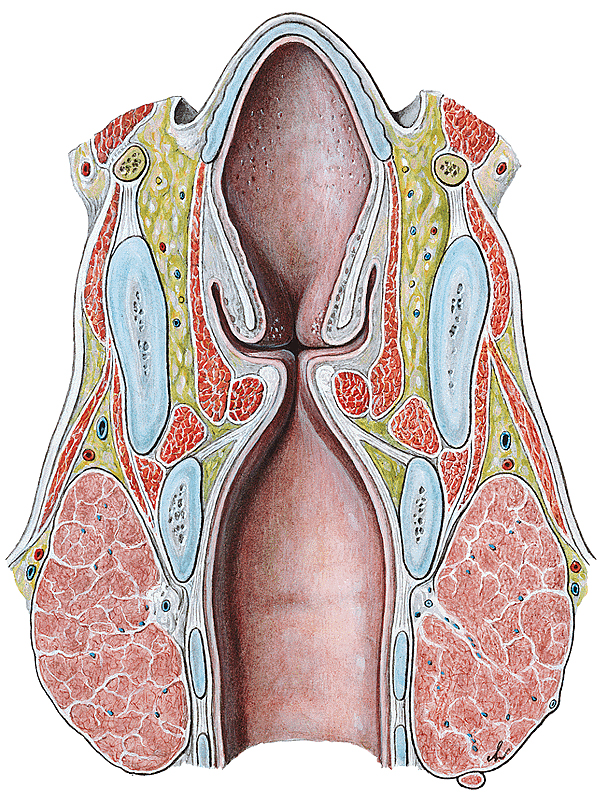 Vestibulum
Membrana
quadrangularis
SANDUHRFORMEL
Plica vestibularis
Rima glottidis
Ventriculus
Plica vocalis
Cavum subglotticum
Conus elasticus
An den Stimmfalten
Mehrsch. unverhorn. Plattenepithel
Drüsenfrei
M. vocalis
Membrana triangularis
BGW
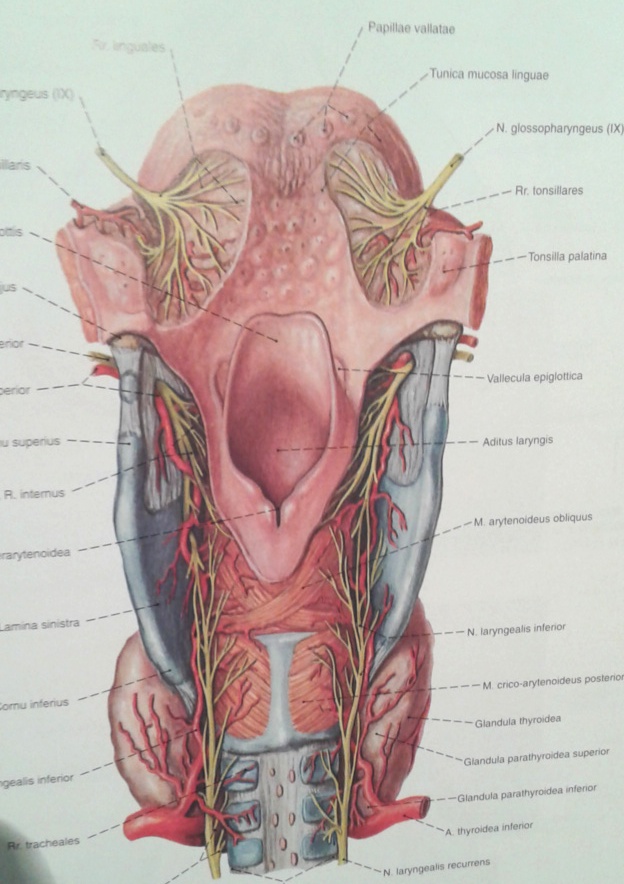 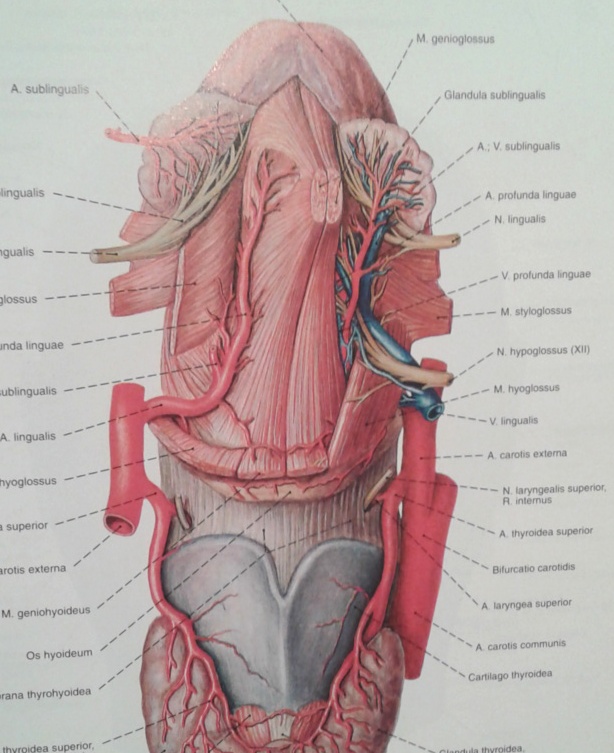 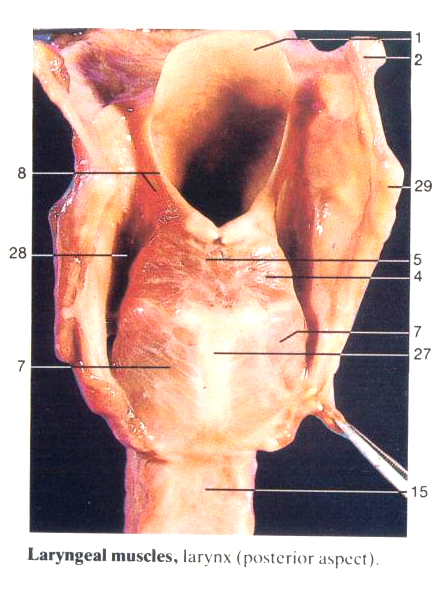 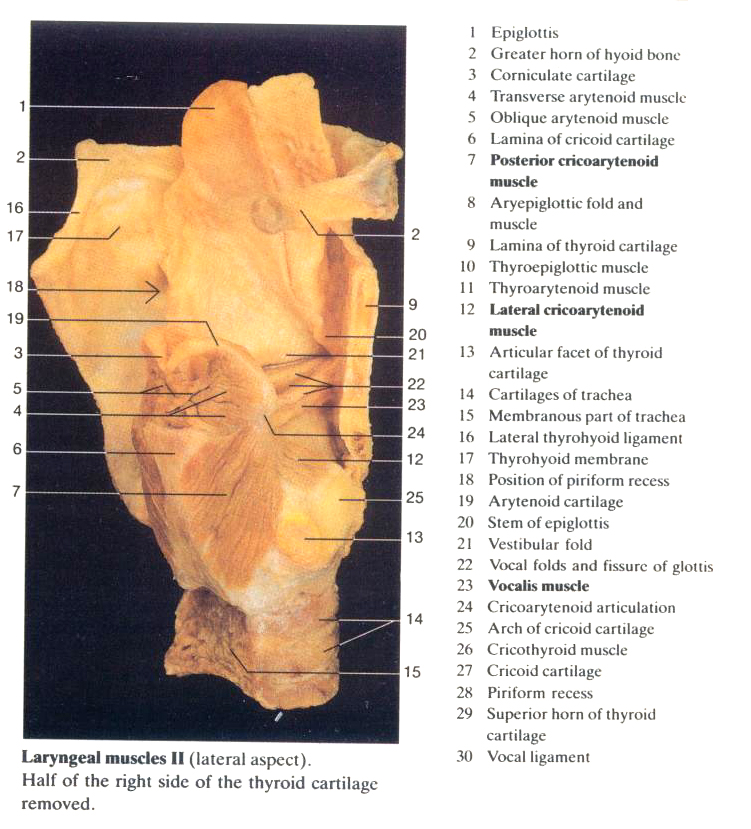 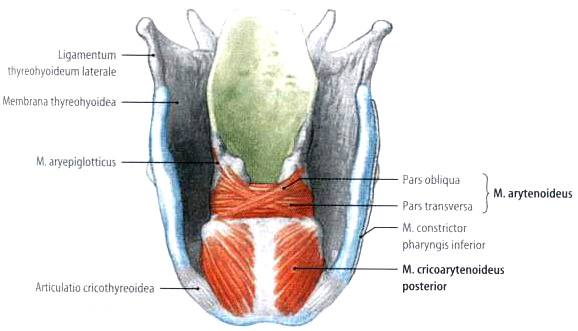 Laryngoskopie, Intubatio
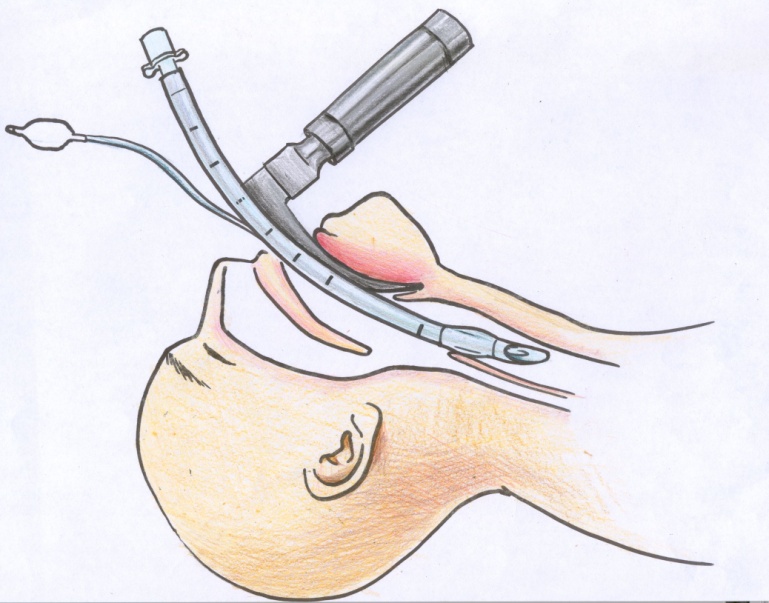 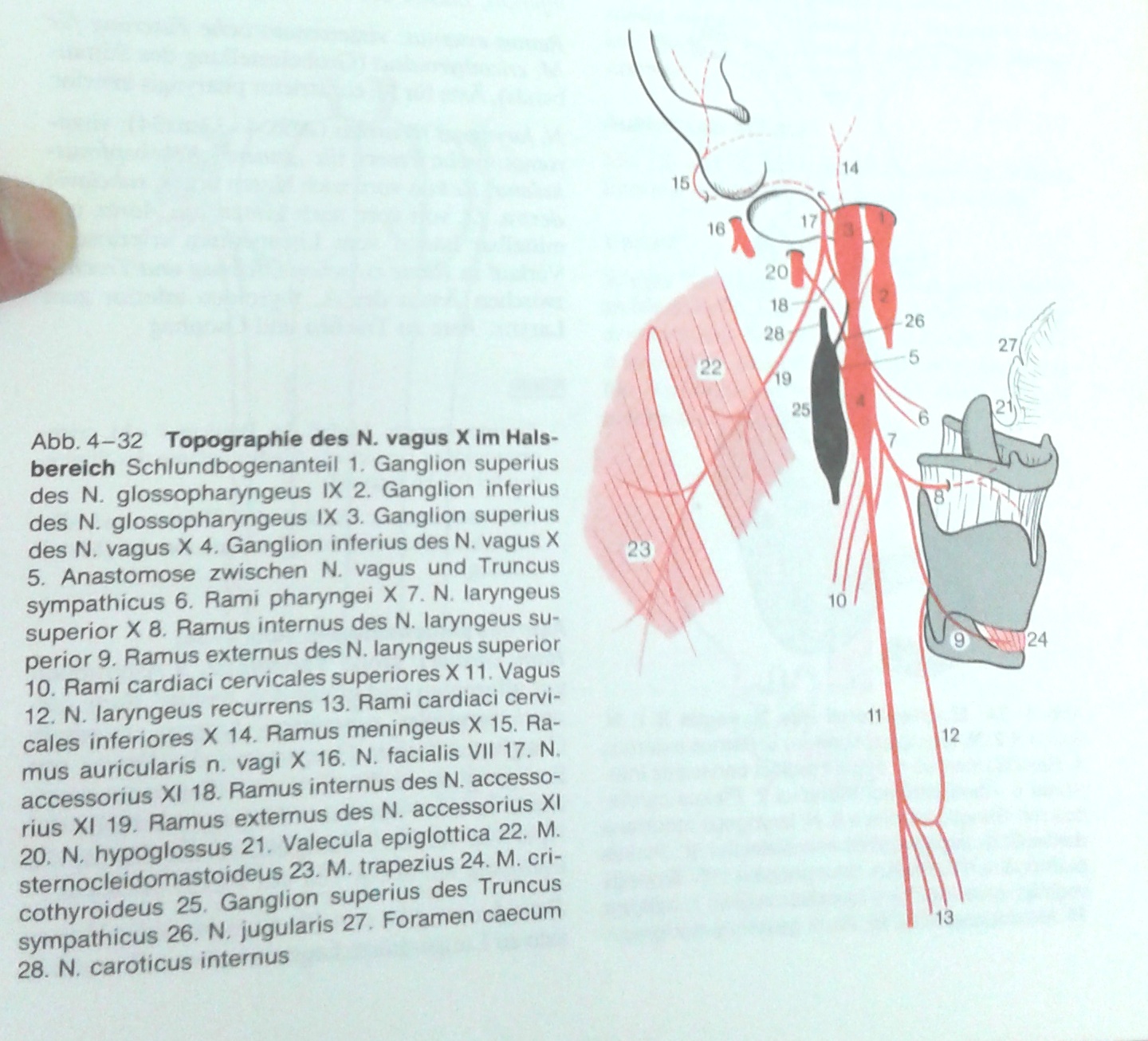 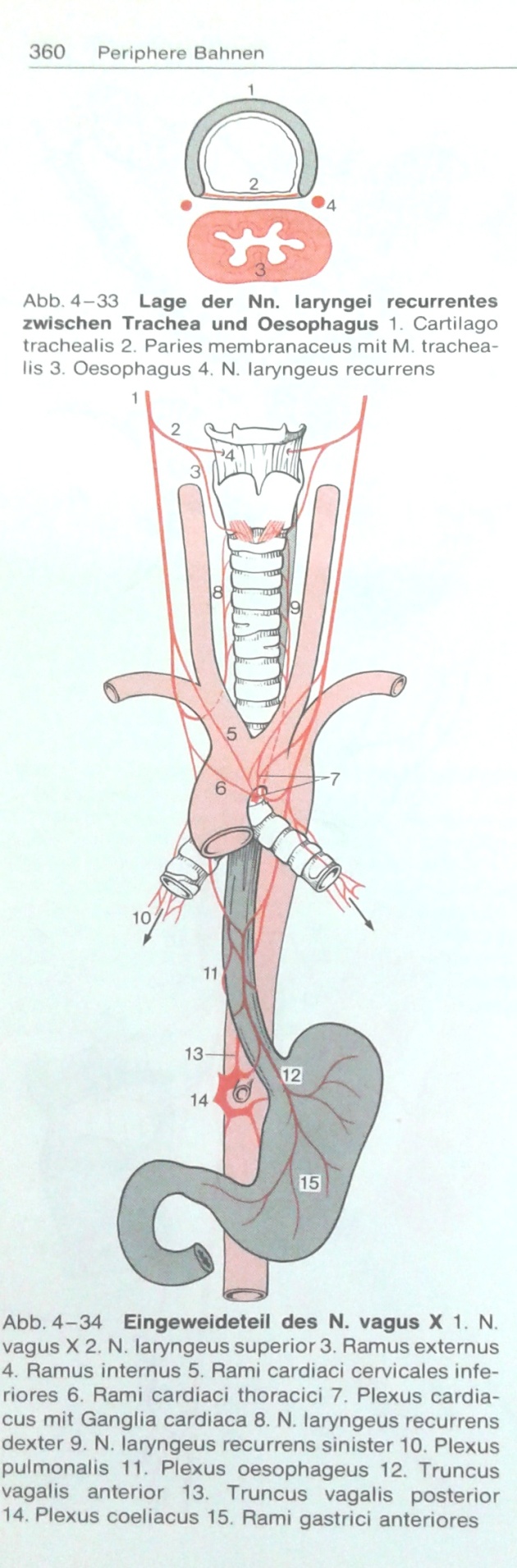 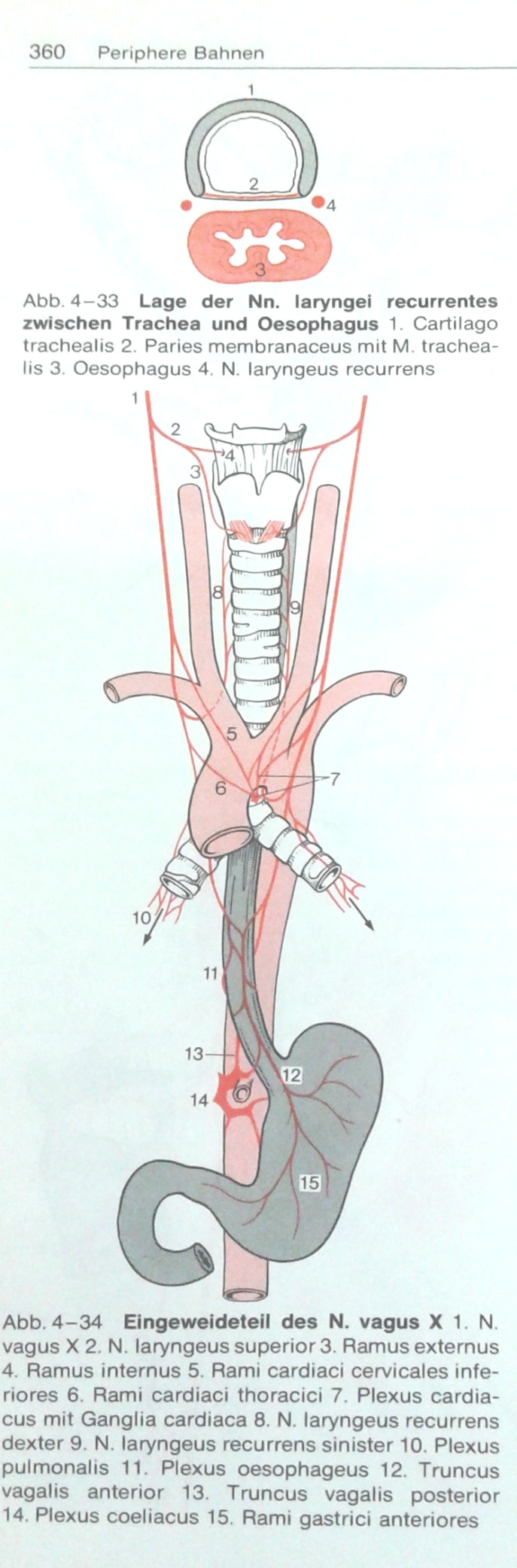 Schilddrüse - OP
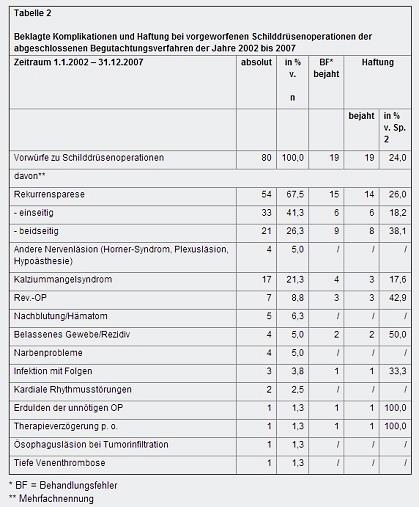 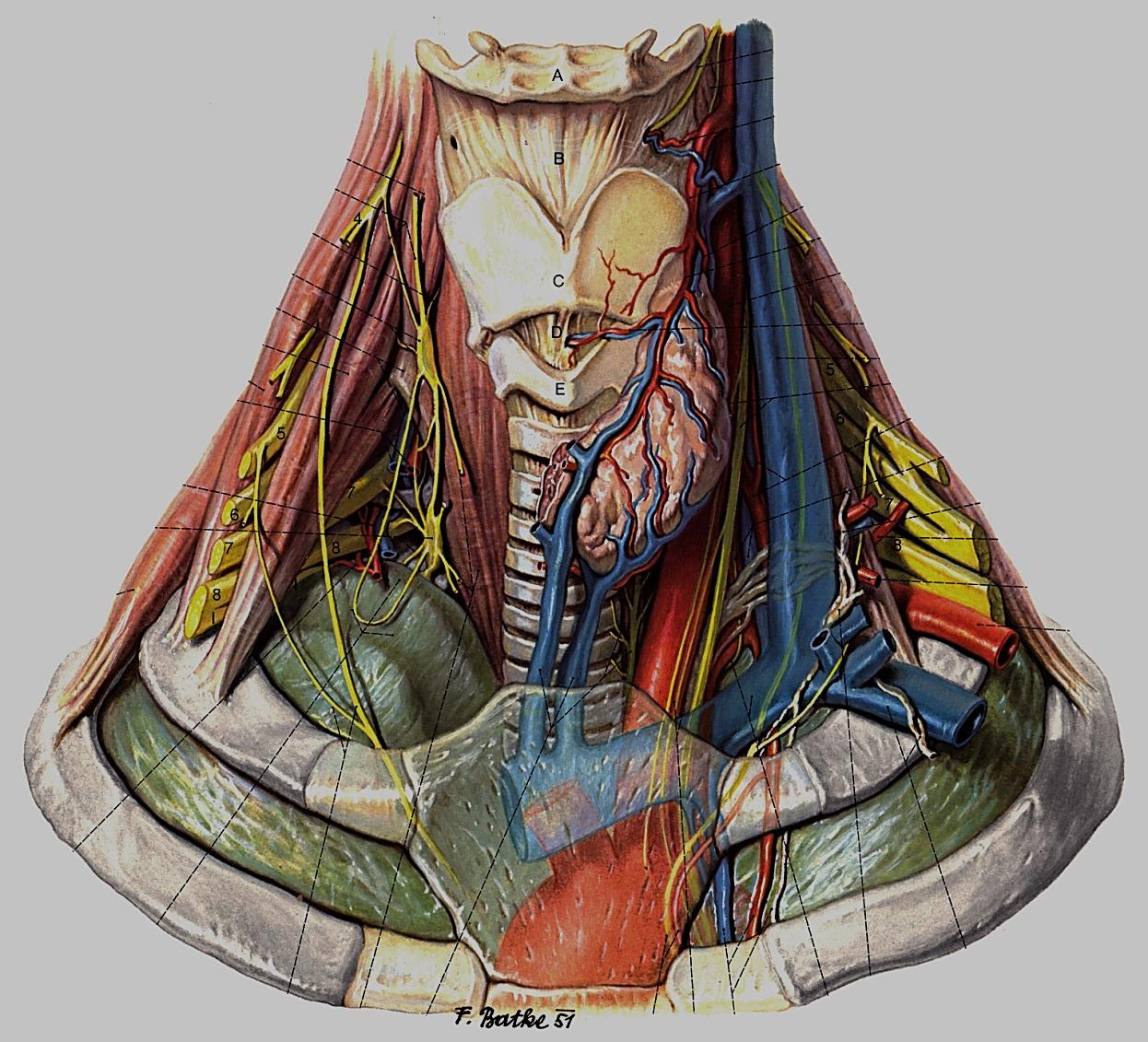 Jährlich über 200.000 Schilddrüsenoperationen
in Deutschland
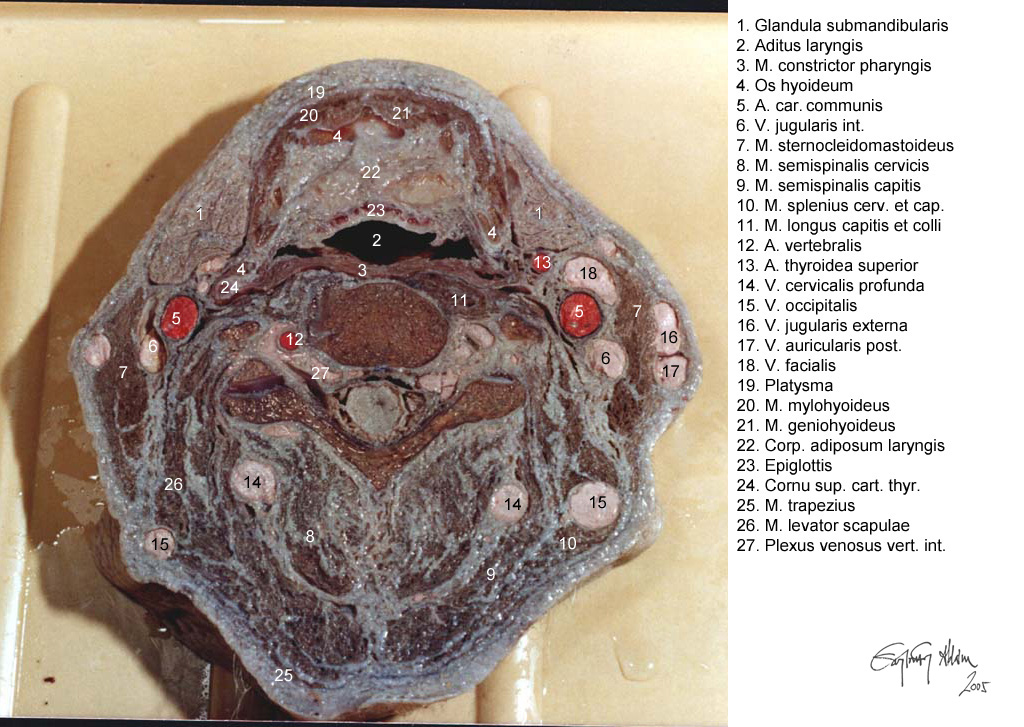 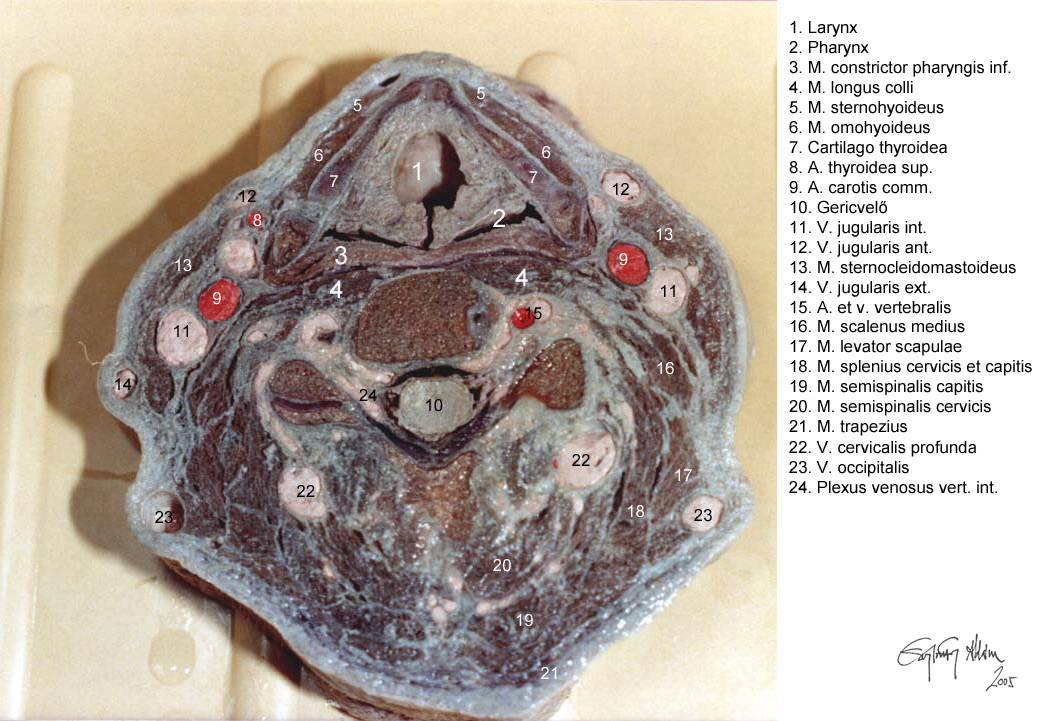 Stimmritze (Rima glottidis) = Glottis
1. Pars intermembranacea = Glottis Phonatoria
2. Pars intercartilaginea = Glottis Respiratoria
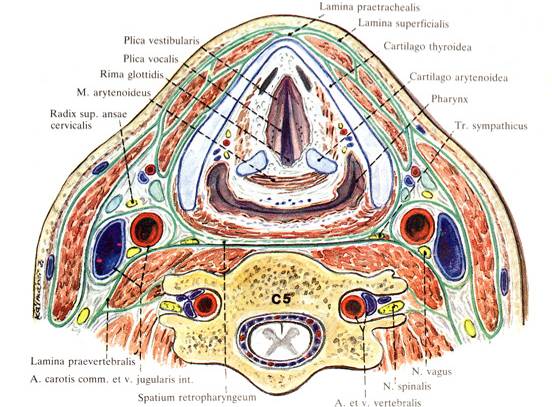 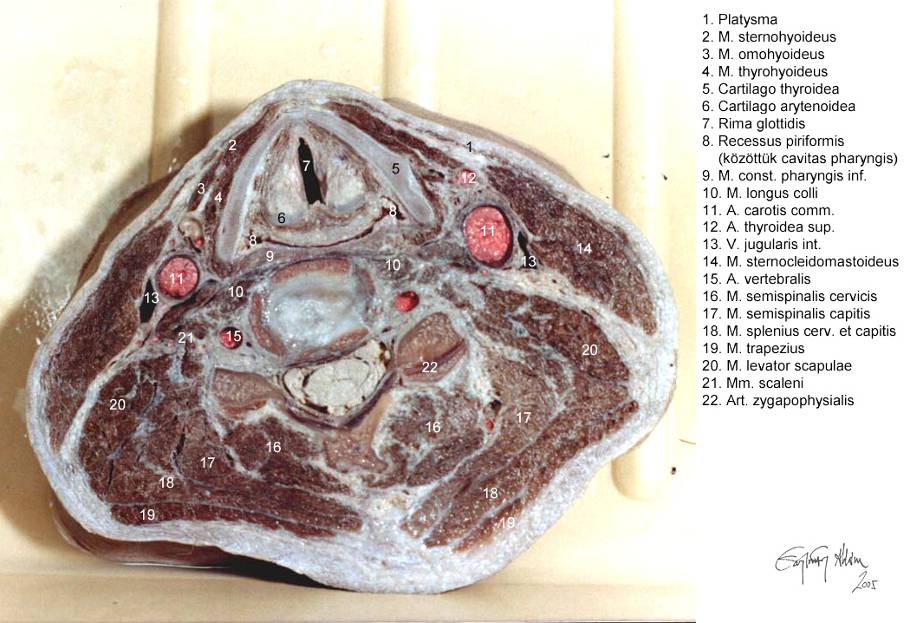 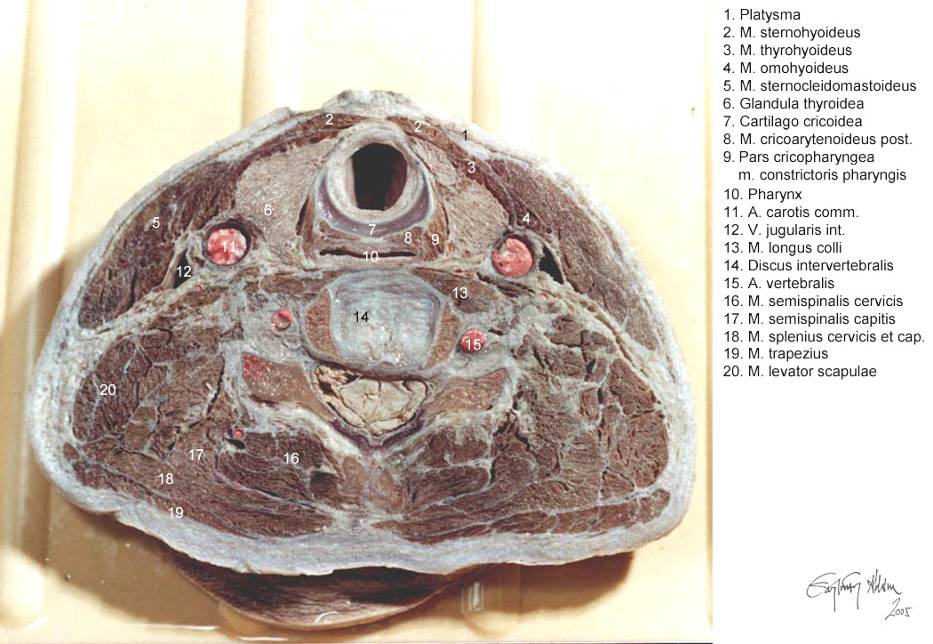 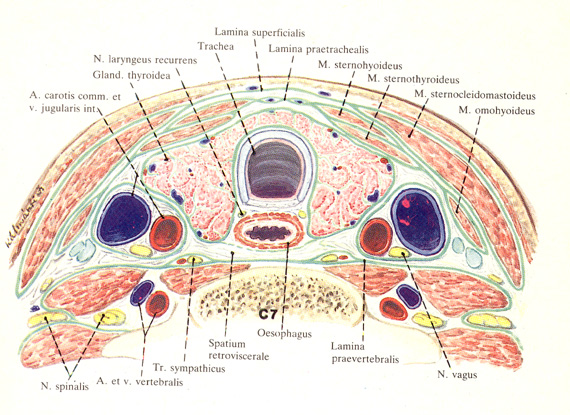 CT
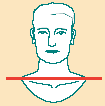 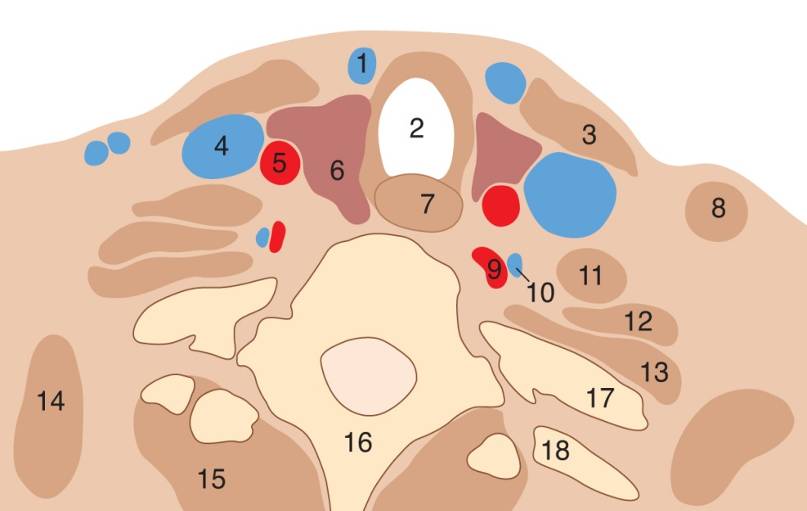 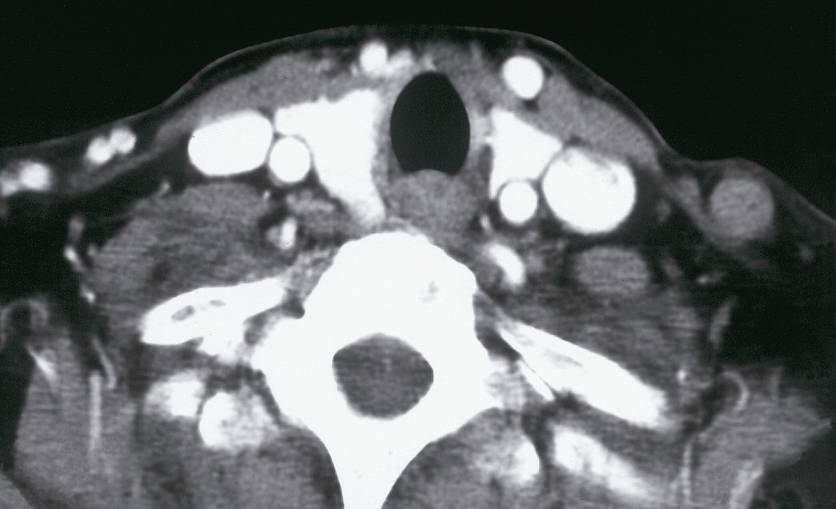 V. jugularis ant.
Trachea
M. sternocleidomastoideus, insertio sternalis
V. jugularis int.
A. carotis comm.
Gl. thyroidea
Oesophagus
M. sternocleidomastoideus, insertio clavicularis
A. vertebralis
V. vertebralis
M. scalenus ant.
M. scalenus medius
M. scalenus post.
M. levator scapulae
M. erector spinae
Vertebra thoracica I.
I.  rib
II. rib